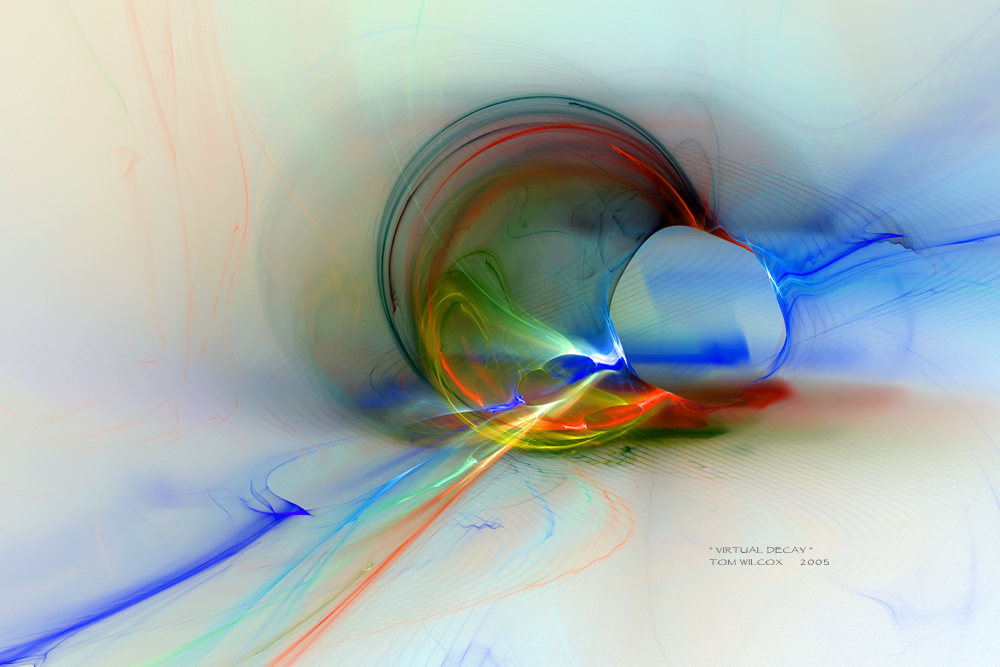 SH.M.U.2     Vushtrri
SH.M.U.2     VUSHTRRI
…
Tema : Hapja Dhe Njohja (në pika të shkurtëra)
     E programit PowerPoint…
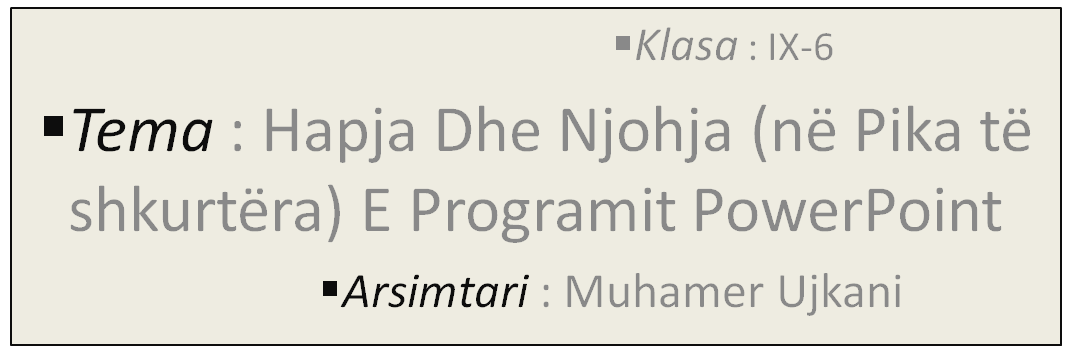 Kl  : IX-6
Arsimtari : Muhamer Ujkani
Punoi : Sead Klisurica
Hapat Deri te Hapja E : PowerPoint-it
…!
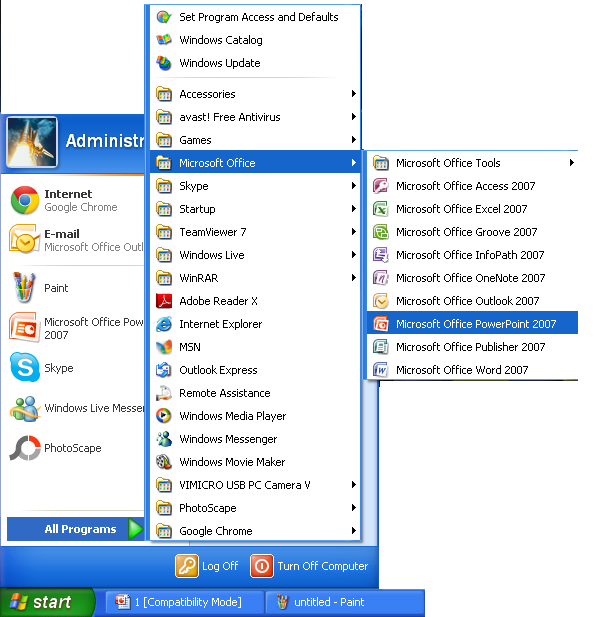 Hapi I parë…
Start
…
   All Programs | >
…
     Microsoft Office | >
…
       M.Office PowerPoint


Shikojeni foton në vijim   
                                               …
Njohja në përgjithsi
Nëse dëshironi të dilni në një rrjesht të ri (thjesht shtypni tasten Enter të tastjeres)
Nëse dëshironi
 ta ndërrojm vendin e tekstit veprojm si në foto(e vendosim shigjeten mbi vijen e kufizuar të tekstit dhe fillojm ta lëvizim.
Vazhdon…
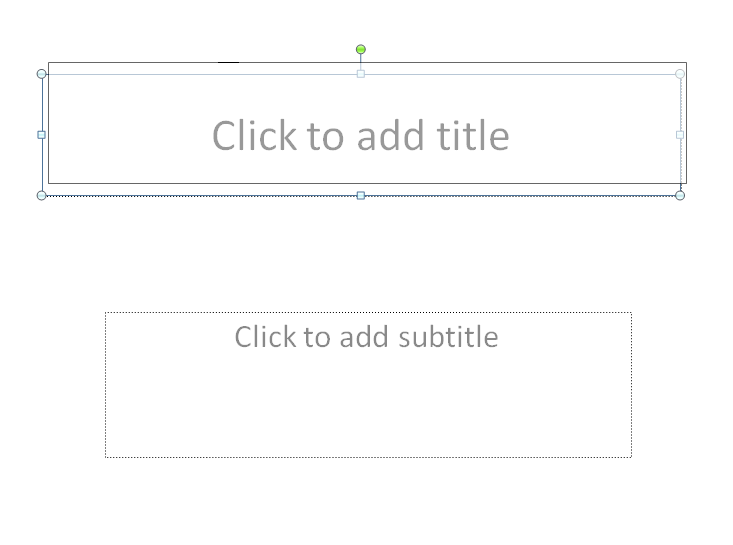 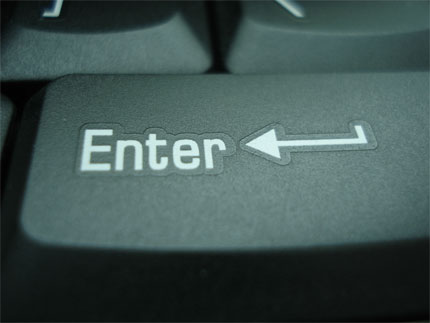 ….Vazhdim
….
Nese dëshironi të dilni në një paragraf të ri (veproni si në foto)  (Insert   Text box dhe e vendosum se ku deshirojm të jet paragrafi)
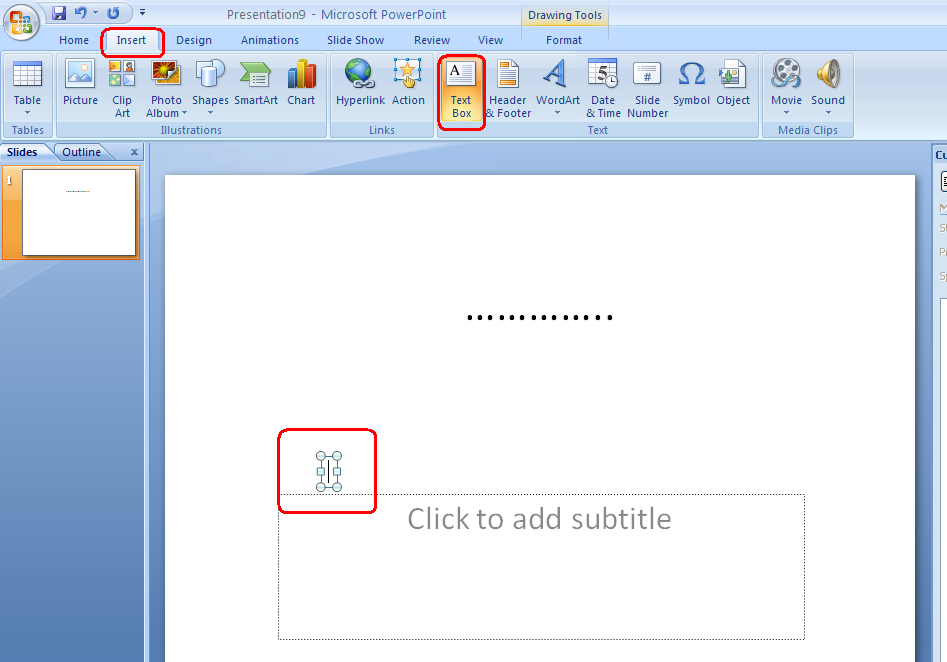 Hapja e një Slide (faqeje) të re
Mënyra 1
Home New Slide (vëzhgone foton më posht).
Mëyra  2
(hapja e slide-it më leht është) ta shtypim tasten CTRL njëkohsisht edhe tasten M.
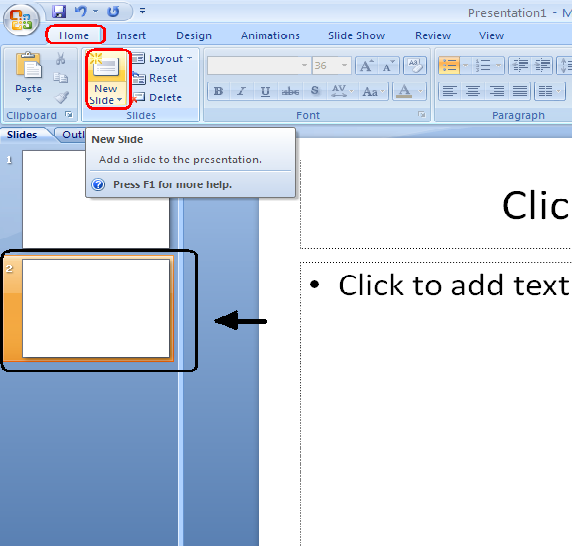 Dizajni (Zbukurimi)
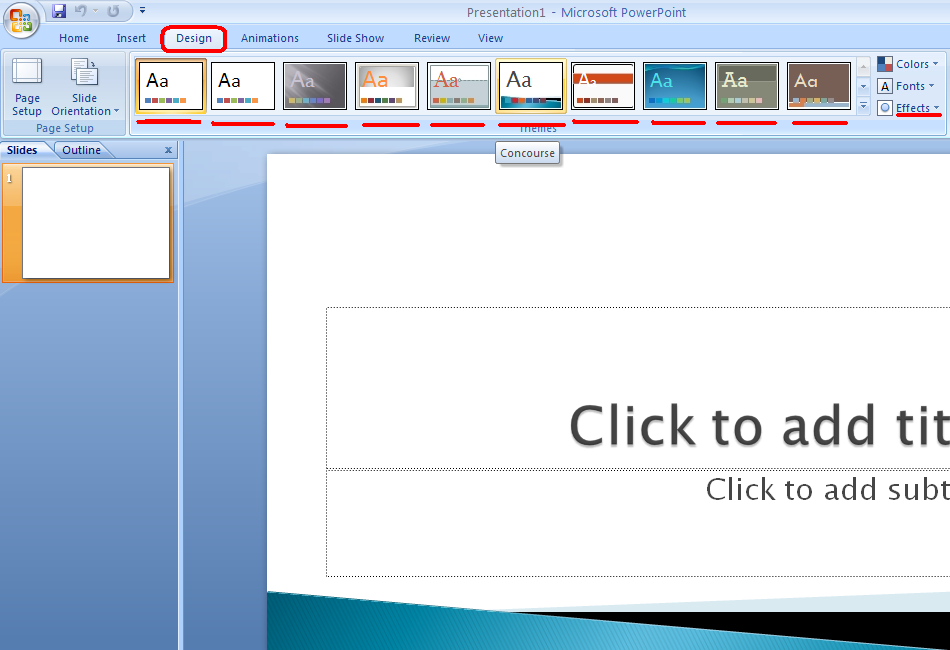 Nëse dëshironi ta dizajnoni siperfaqen…(Design) dhe zgjedhni atë që dëshironi(shkojeni foton në vijim)
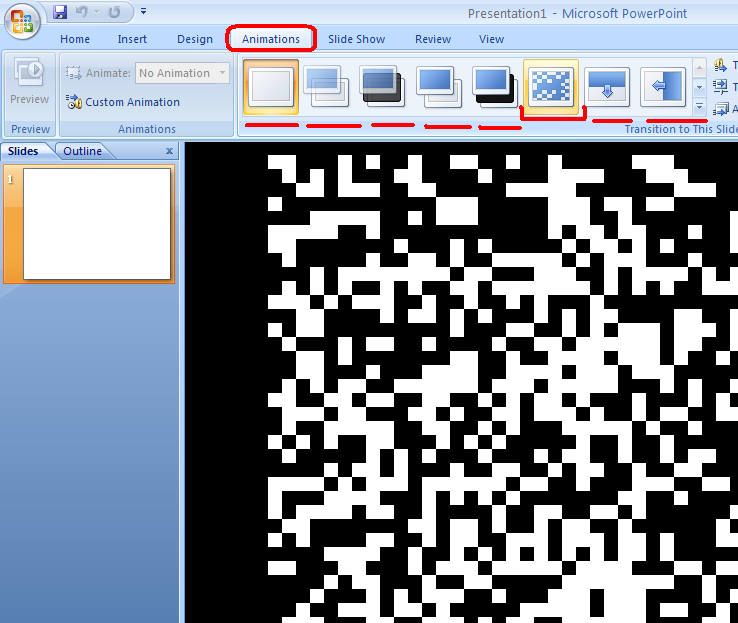 (pjes e dizajnit jan edhe  lëvizje) Nese d ëshironi qe slide yt të tërheq vemendje at’her…Animations (sikojeni foton në vijim).
(si të vendosim) Photo – Music -Video
Nëse punimit dëshironi Slide-it të’ia bashkangjitni ndonjë Photo …Insert Photo Album (pastaj hapet një dritare)File/Disk…(hapet një dritare) dhe zgjidhni ku dhe cilën Photo dëshironiInsert.
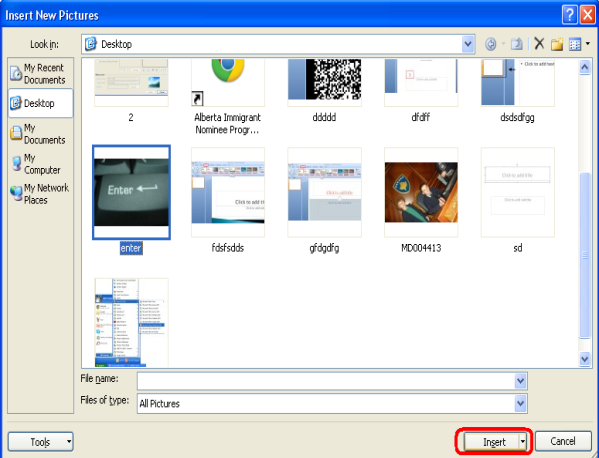 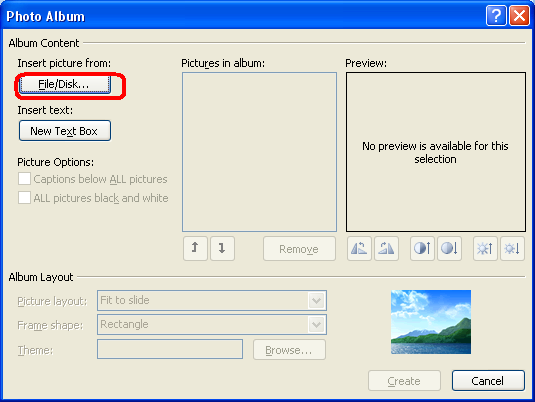 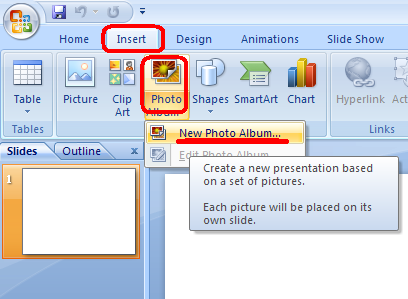 1
2
3
…
…Music
Nëse dëshironi Slide-it të’ia bashkangjitni ndonjë Music Insert Sound(sound from file…)…(hapët një dritare) dhe zgjidhni ku dhe cilen Music dëshironi…OK…(e njejta procedur është edhe per Video…insertmovie…)
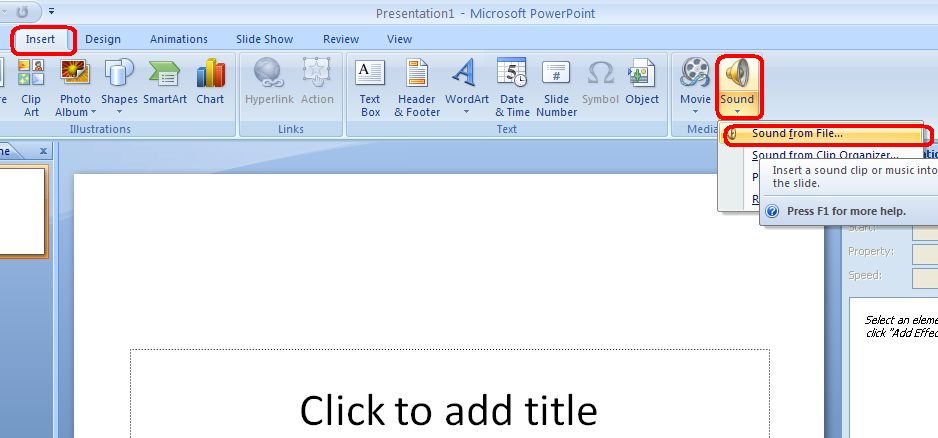 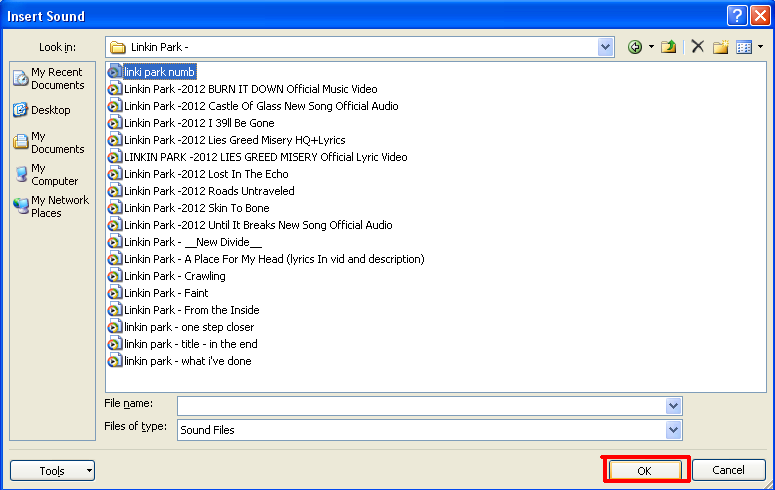 1
2
…
…Shkronjat
Nëse dëshironi që shronjat tuaja të duken më bukur per syrin tuaj…Home
Nëse dëshironi ti dizajnoni më shum Shkronjat provoni ti përdorni ato që jan të theksuara me ngjyr të kuqe (në foton në vijim)
Nëse dëshironi të zgjidhni llojin e shkronjav veproni si në Foto.
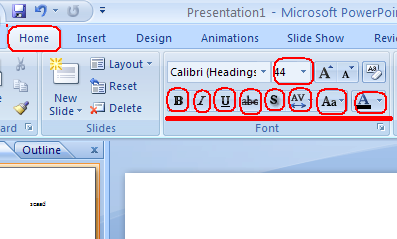 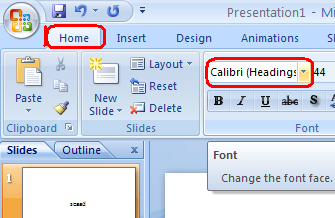 FUND
Ju faleminderit për vëmendje 

I gjith ky punim është punuar me PowerPoint siq e sqaruam më par

Për më shum ndiq kursin në qendrën Rinore “Hareja” Vushtrri.